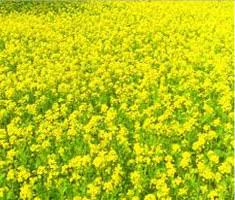 সবাইকে শুভেচ্ছা
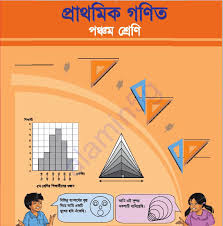 প
রি
চি
তি
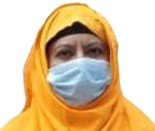 লাইলী আক্তার
সহকারী শিক্ষক
ফুলগাঁও সরকারি প্রাথমিক বিদ্যালয় 
লাকসাম, কুমিল্লা।
অধ্যায়ঃ ৫
পৃষ্ঠাঃ ২৬, ২৭।
২×১=২,   ২×৭=১৪           ৪×১=৪             ৬×১=৬
        ২×২=৪,   ২×৮=১৬          ৪×২=৮            ৬×২=১২
        ২×৩=৬,   ২×৯=১৮          ৪×৩=১২           ৬×৩=১৮
        ২×৪=৮,   ২×১০=২০         ৪×৪=১৬           ৬×৪=২৪
        ২×৫=১০,  ২×১১=২২         ৪×৫=২০           ৬×৫=৩০
        ২×৬=১২,  ২×১২=২৪         ৪×৬=২৪           ৬×৬=৩৬
গুণিতক, সাধারণ গুণিতক, লঘিষ্ঠ সাধারণ গুণিতক (লসাগু)
শিখনফল

১৭.১.২ মৌলিক উৎপাদকের সাহায্যে লসাগু নির্ণয় করতে পারবে।
গুণিতকঃ কোনো সংখ্যাকে পূর্ণ সংখ্যা দিয়ে গুণ করলে যে গুণফল পাওয়া যায় সে গুণফলই হলো ঐ সংখ্যার গুণিতক। যেমনঃ ২×১=২, ২×২=৪, ২×৩=৬। এখানে, ২, ৪, ৬ হলো ২ এর গুণিতক।
একক কাজ

৫,৭ ও ৮ এর ৫ টি করে গুণিতক লেখ।
৫ এর ৫ টি গুণিতক হলোঃ ৫,১০,১৫,২০,২৫।
৭ এর ৫ টি গুণিতক হলোঃ ৭,১৪,২১,২৮,৩৫।
 ৮ এর ৫ টি গুণিতক হলোঃ ৮,১৬,২৪,৩২,৪০।
সাধারণ গুণিতকঃ দুই বা ততোধিক সংখ্যার গুণিতকের মধ্যে যে গুণিতকগুলো সবগুলো সংখ্যাতেই পাওয়া যায়, সেগুলো হলো ঐ সংখ্যাগুলোর সাধারণ গুণিতক। যেমনঃ ২,৪,৬ এর সাধারণ গুণিতক হলো ১২, ২৪, আরো অসংখ্য।
২×১=২,   ২×৭=১৪           ৪×১=৪             ৬×১=৬
        ২×২=৪,   ২×৮=১৬          ৪×২=৮            ৬×২=১২
        ২×৩=৬,   ২×৯=১৮          ৪×৩=১২           ৬×৩=১৮
        ২×৪=৮,   ২×১০=২০         ৪×৪=১৬           ৬×৪=২৪
        ২×৫=১০,  ২×১১=২২         ৪×৫=২০           ৬×৫=৩০
        ২×৬=১২,  ২×১২=২৪         ৪×৬=২৪           ৬×৬=৩৬
জোড়ায় কাজ

৩ ও ৬ এর তিনটি করে সাধারণ গুণিতক লেখ।
৩ এর গুণিতক হলোঃ ৩,  ৬,   ১২,  ১৫,  ১৮।

৬ এর গুণিতক হলোঃ ৬,   ১২,   ১৮, ২৪, ৩০।
 
৩ এবং ৬ এর তিনটি সাধারণ গুণিতক হলোঃ ৬,১২,১৮।
লঘিষ্ঠ সাধারণ গুণিতক (লসাগু)-কয়েকটি সংখ্যার সাধারণ গুণিতকের মধ্যে সবচেয়ে ছোট গুণিতকটি হলো লঘিষ্ঠ সাধারণ গুণিতক (লসাগু)। যেমন- ৩ এবং ৬ এর  সাধারণ গুণিতক হলোঃ ৬, ১২, ১৮। এখানে সবচেয়ে ছোট সাধারণ গুণিতক হলো ৬।
সুতরাং ৩ এবং ৬ এর লসাগু হলো ৬।
মূল্যায়ন

৪ ও ৮ এর লসাগু নির্ণয় কর।
৪ এর গুণিতকঃ  ৪,   ৮,  ১২,  ১৬,  ২০,  ২৪।

৮ এর গুণিতকঃ  ৮,    ১৬,    ২৪,   ৩২, ৪০।

৪ ও ৮ এর সাধারণ গুণিতক=৮,১৬,২৪। এখানে সবচেয়ে ছোট সাধারণ গুণিতক হলো ৮। সুতরাং লসাগু= ৮।
বাড়ির কাজ

১। ৯ এর ৫ টি গুণিতক লেখ। 
২। ৬ ও ৯ এর তিনটি সাধারণ গুণিতক লেখ।
৩। ল সা গু এর পূর্ণরূপ কী? 
৪। ৩ ও ৪ এর লসাগু নির্ণয় কর।
সবাইকে অসংখ্য ধন্যবাদ।
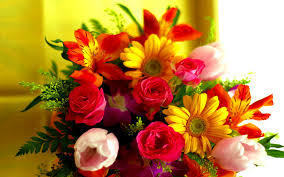